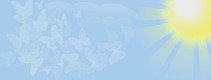 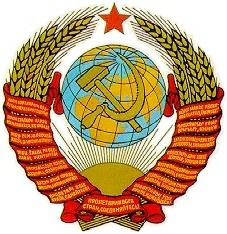 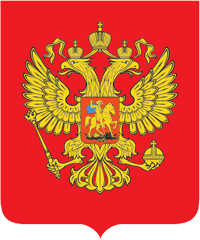 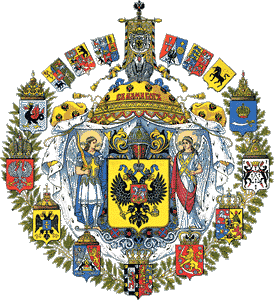 Государственная символика.
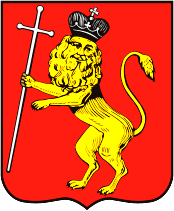 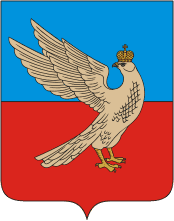 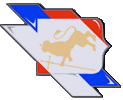 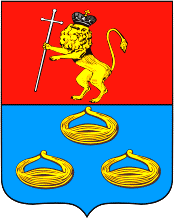 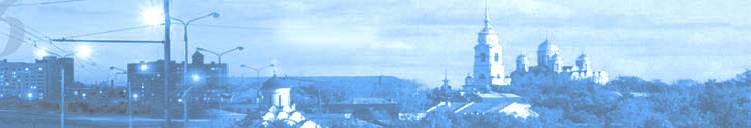 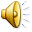 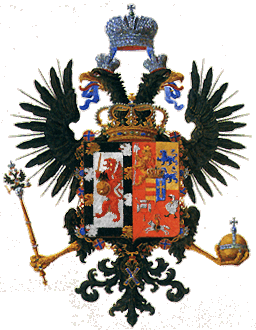 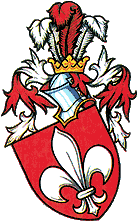 Гербами называют особые
      фигуры или символические
      изображения, выполненные
      по определенным правилам 
      и служащие постоянными 
      отличительными знаками
      государства, города, рода 
      или отдельного человека.
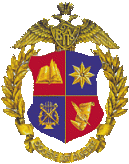 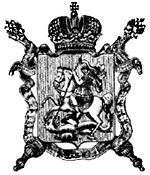 Происхождение геральдики.
Средневековый рыцарский замок.
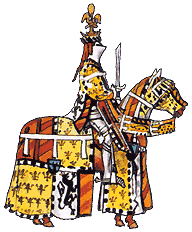 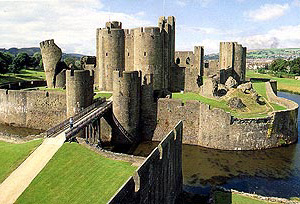 Появление гербов связано с эпохой крестовых походов. Рыцарям, отправившимся на освобождение Иерусалима, нужно было отличать друг друга и противника во время сражения. Поэтому на их доспехах стали появляться специальные изображения - гербы.
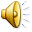 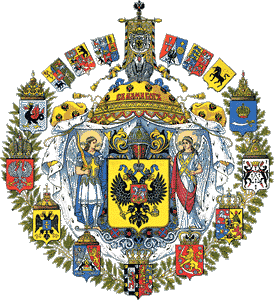 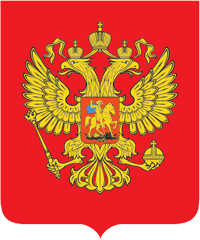 Гербы
 государства 
Российского.
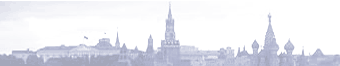 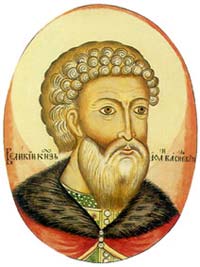 Князь московский
Иван III.
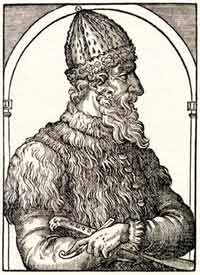 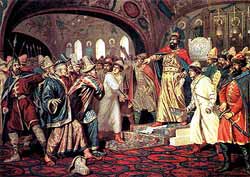 к.15 в.
Гербы Ивана III.
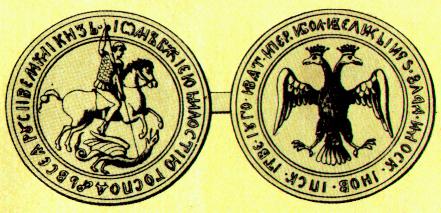 «Двуглавый византийский орел»
-символизировал преемственность московского царства с Римской и Византийской империями.
Герб Алексея Михайловича.
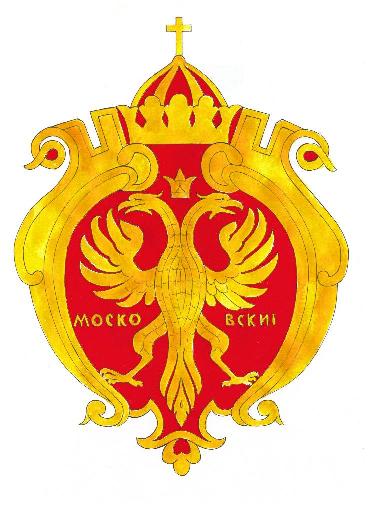 Герб Петра Первого.
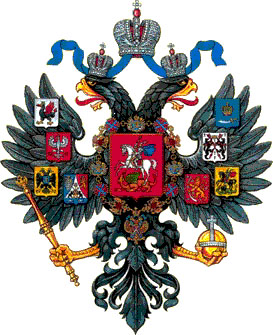 Большой герб
Российской империи.
1856
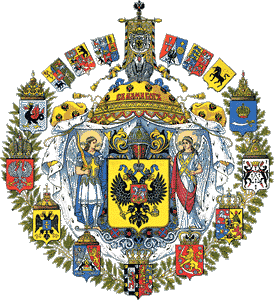 Утвержден Александром II
   -символизировал православный характер русского государства и имперскую мощь.
1924
Герб СССР
«Земной шар, оплетенный колосьями, в лучах восходящего солнца»
-символизировал победу освобожденного труда и единство братских республик.
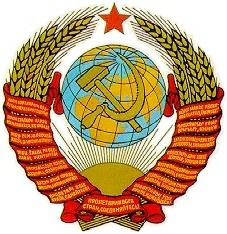 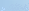 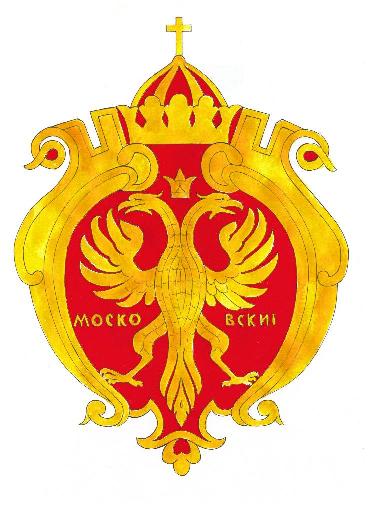 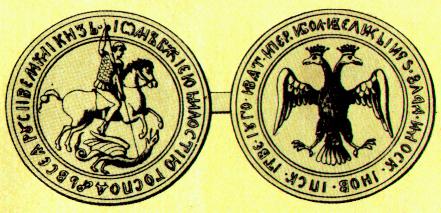 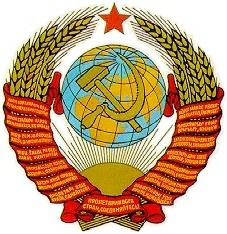 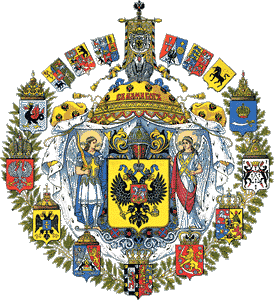 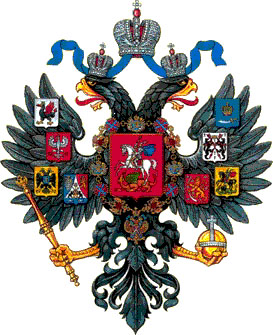 Современный
герб России.
1993
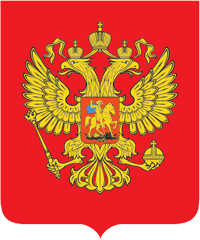 «Двуглавый орел с гербом Москвы на груди»
-символизирует преемственность со славным историческим прошлым, величие государства.
Владимирская область.
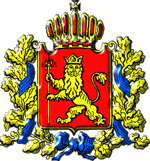 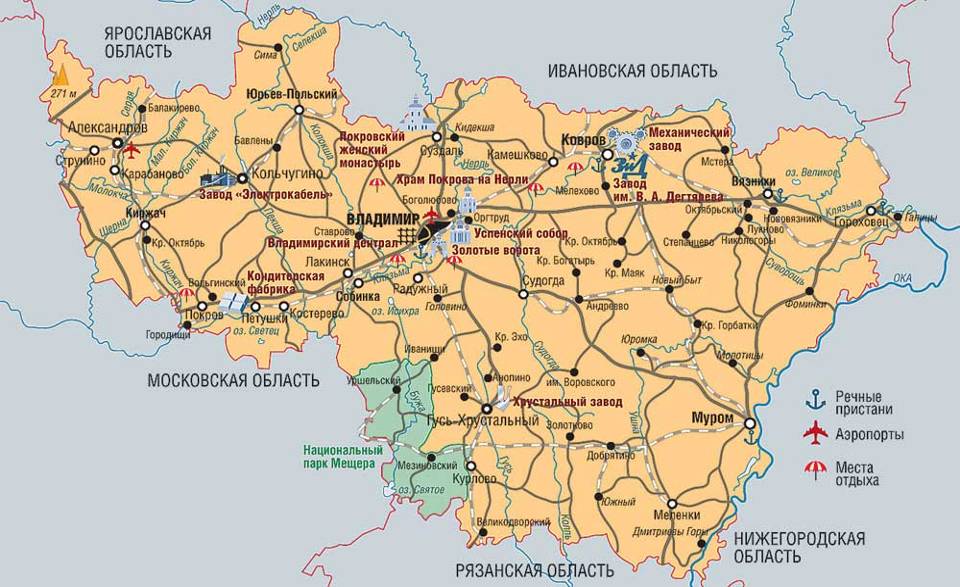 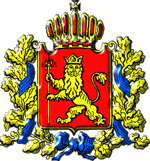 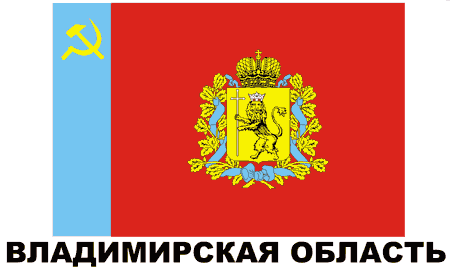 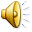 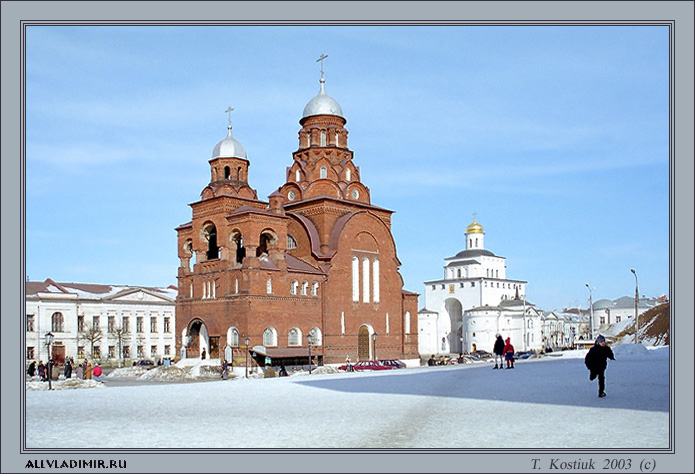 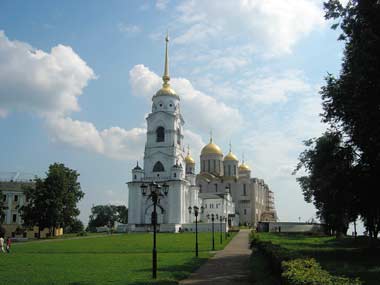 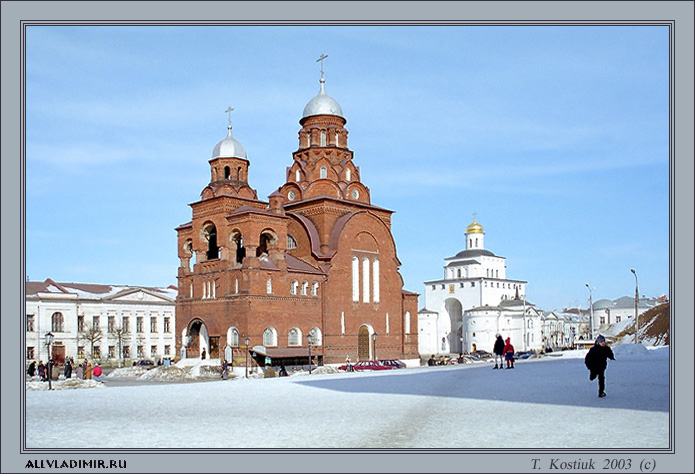 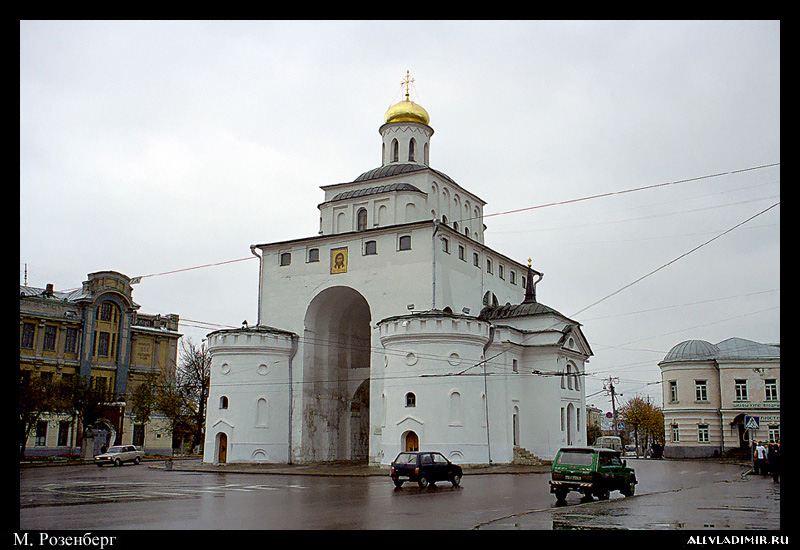 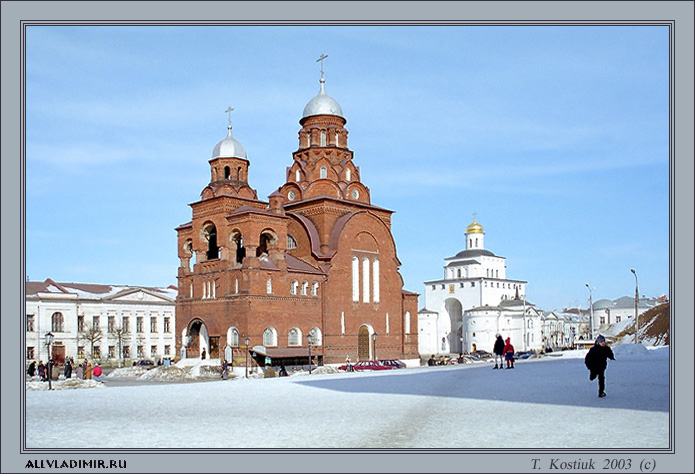 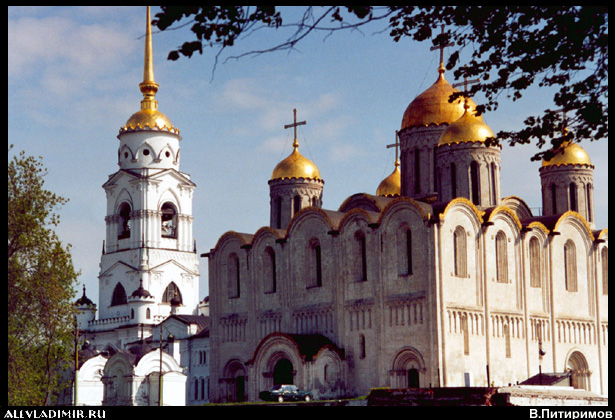 Герб г.Владимир.
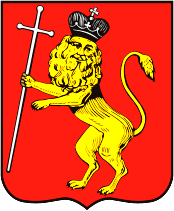 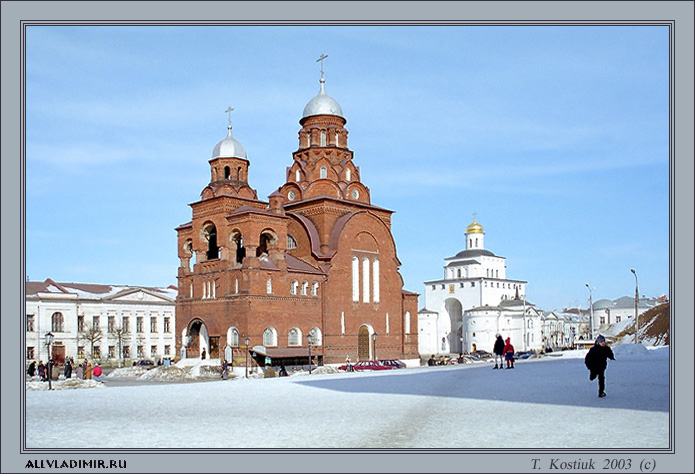 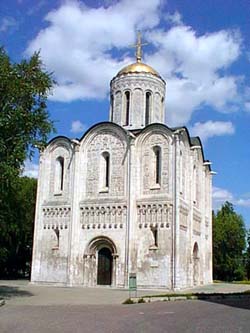 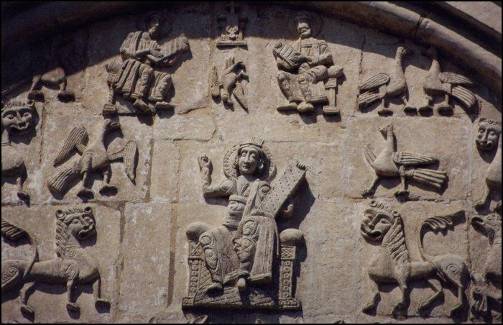 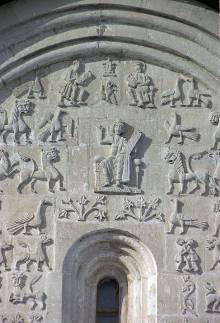 Резьба 
Дмитриевского
собора.
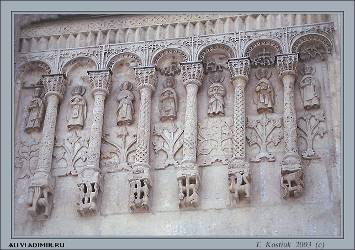 Рельеф Георгиевского соборав Юрьев-Польском.
Храм Покрова на Нерли:
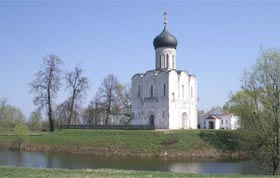 Рельефы фасадов
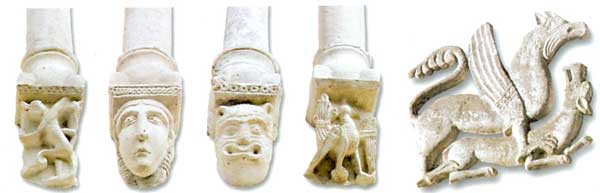 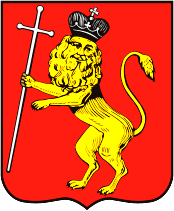 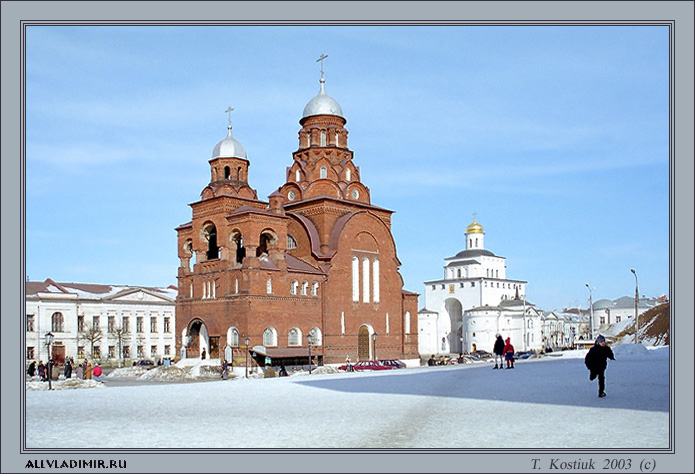 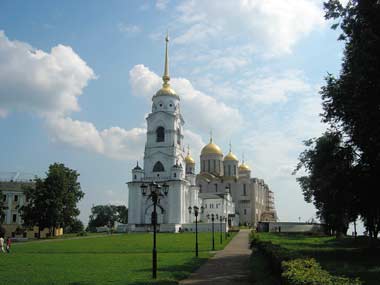 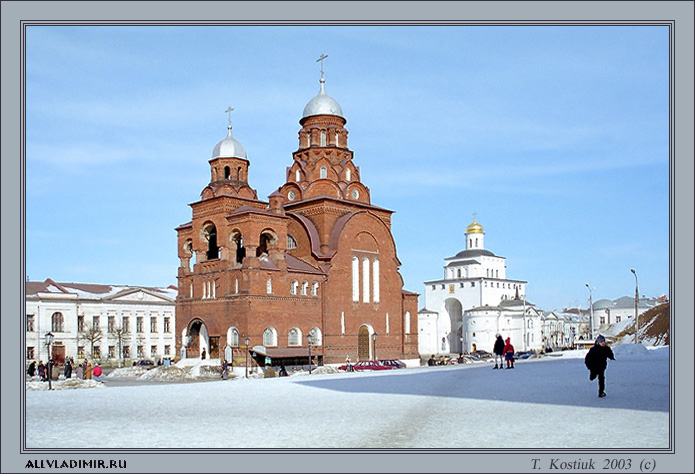 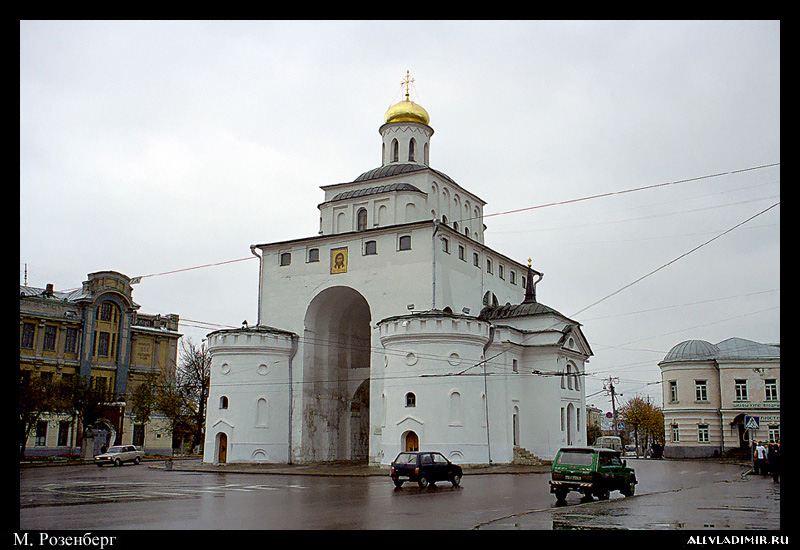 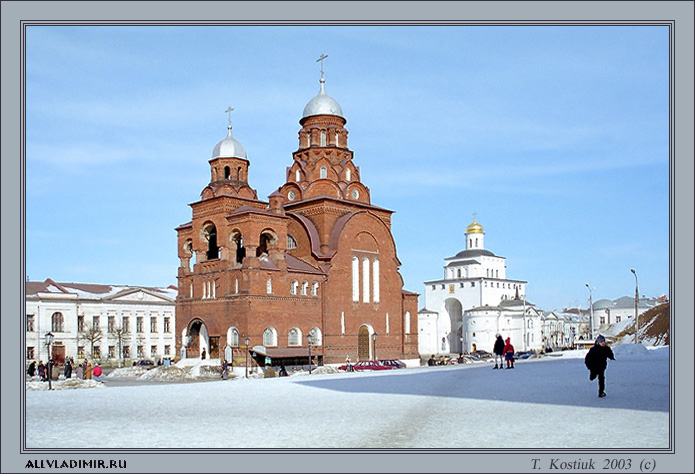 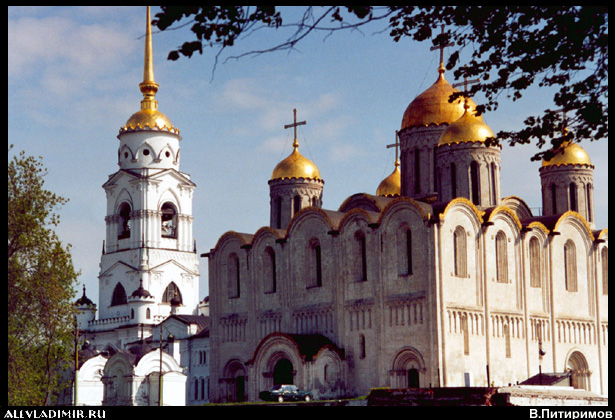 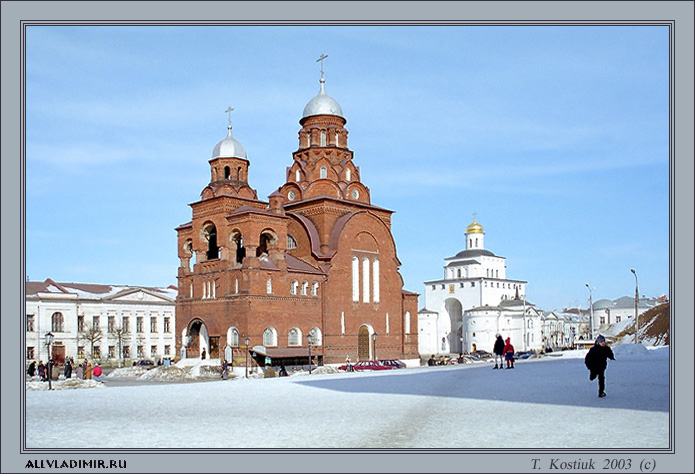 В красном полелев на задних лапах,желтый зверь с улыбкой на губах,корпус мощи в теневых накрапах, —как восстанье мысли, — на дыбах!Головы спокойное величьеи в глазах лукавства доброта,львино-мужиковское обличье,кольцами струится борода.Он не порешен огнем,отравой,не един был варваров наезд,держит левв передней лапе правойдлинный-длинныйсеребристый крест. 
Поделков С.Герб города Владимира//Вестник геральдиста. № 2/1990)
Герб
 г.Владимир.
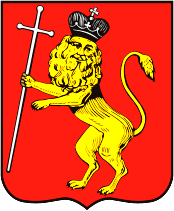 Герб г.Суздаль.
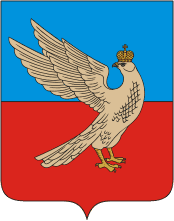 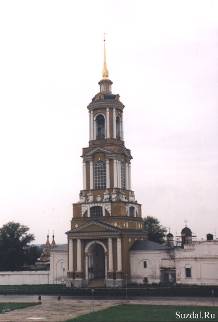 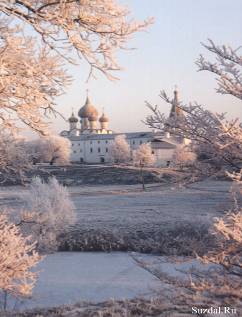 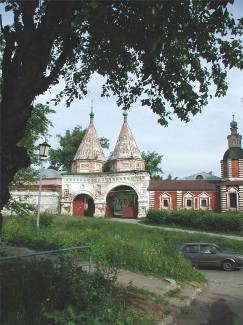 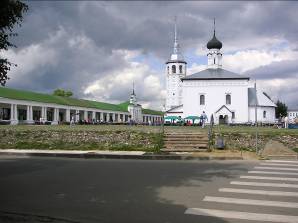 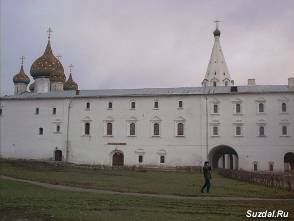 Герб г.Юрьев-Польский.
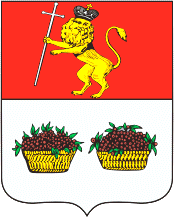 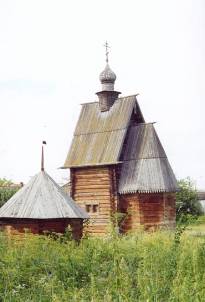 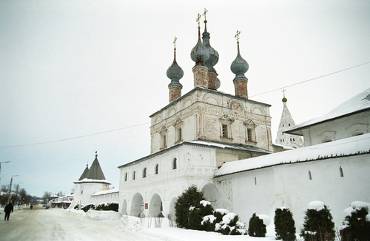 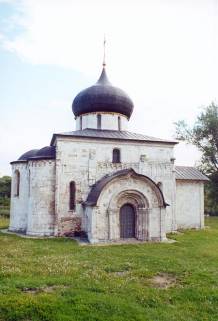 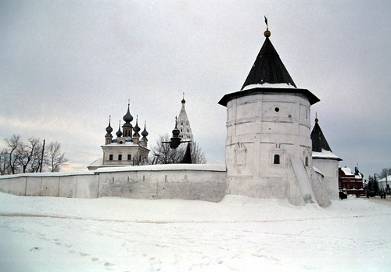 Герб г.Александров.
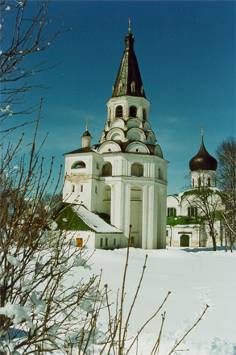 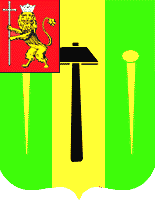 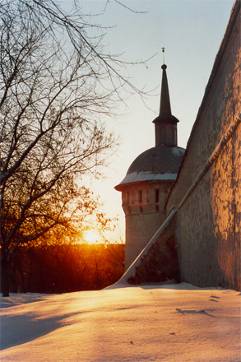 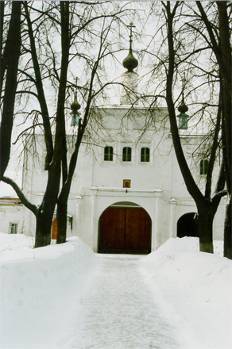 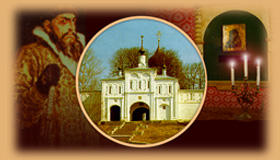 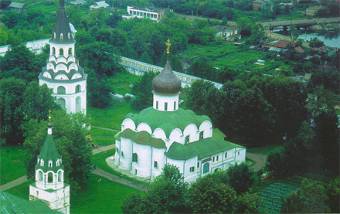 Герб г.Гусь-Хрустальный.
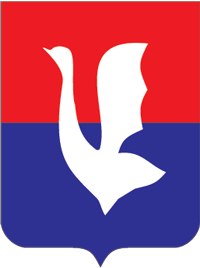 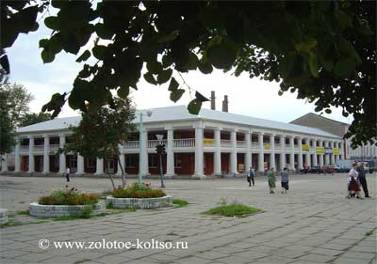 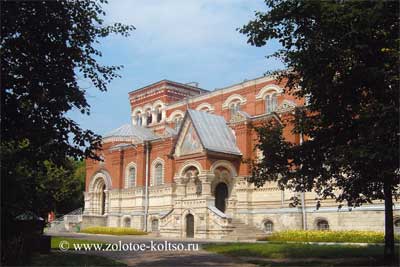 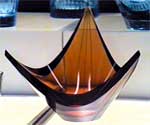 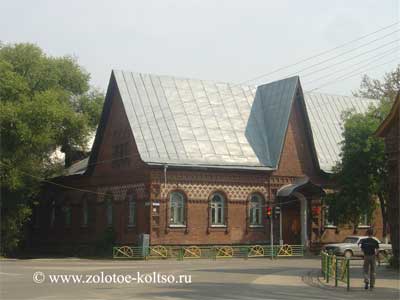 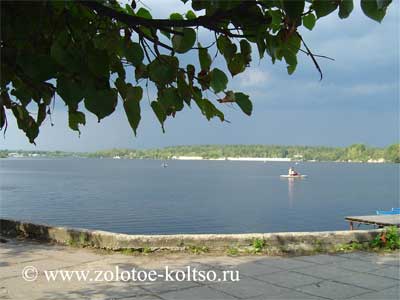 Герб г.Муром.
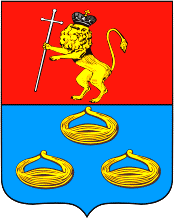 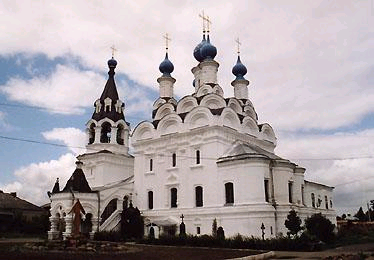 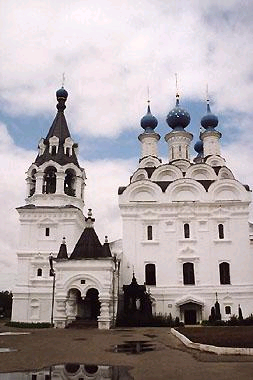 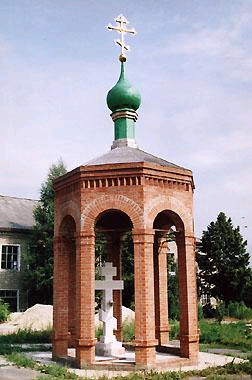 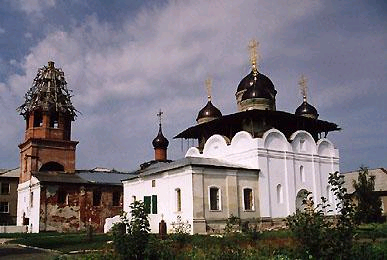 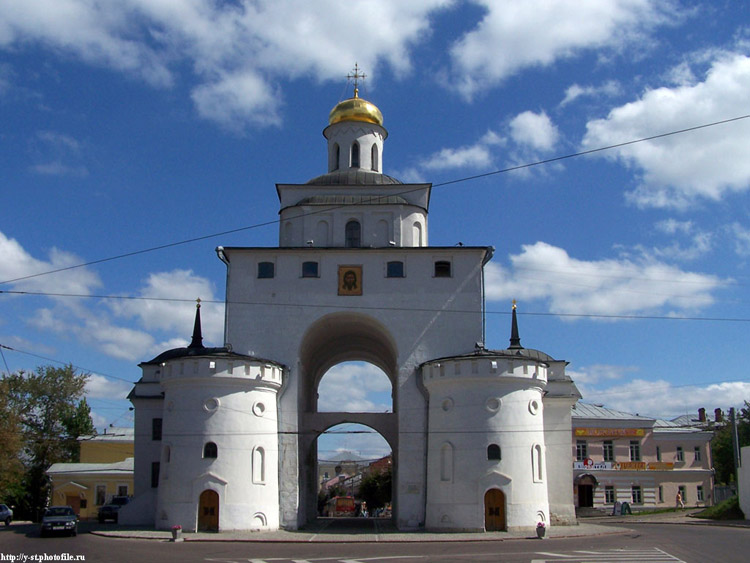 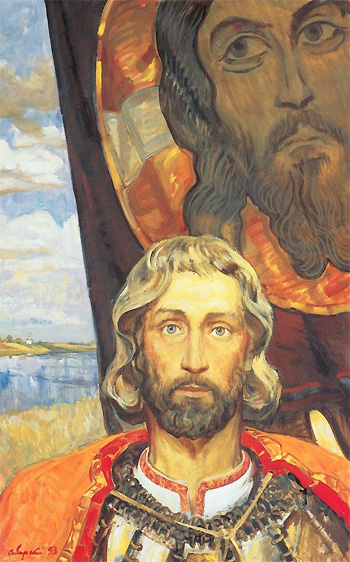 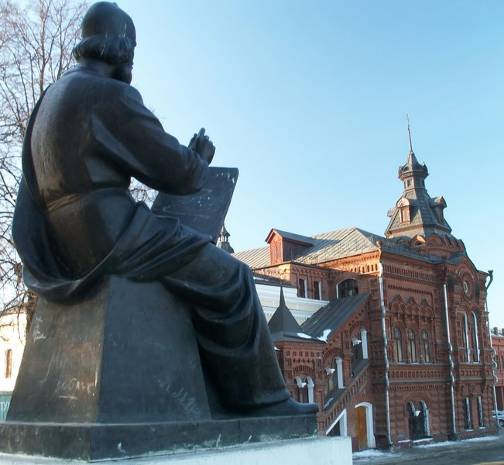 Герб города Камешково.
Пояс,сложенный из золотых
камней указывает на название
Города;сосны-окружающая при-
рода,символ долголетия;
Бобины ниток показывают,что
История города тесно связана
С фабрикой.
Камешково
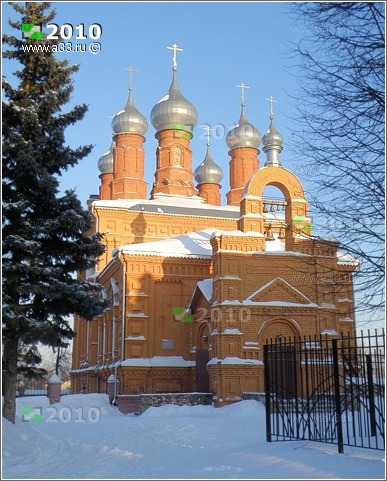 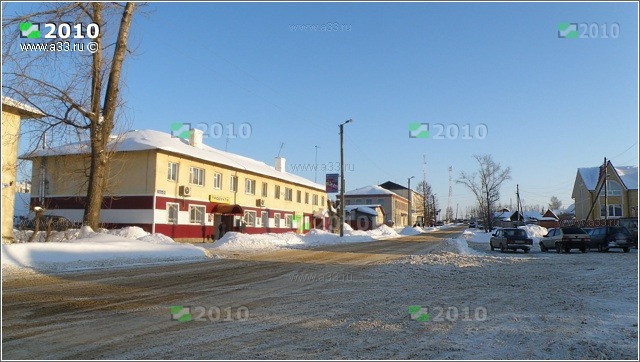